Муниципальное автономное образовательное учреждение детский сад №3 г. Курганинска
Дидактическая игра 
«Что лишнее?»



Составила воспитатель Бреднева Е.Н.
Цель:-Закрепить знания детей о живописи.-Умение различать виды живописи- Воспитывать любовь к искусству.
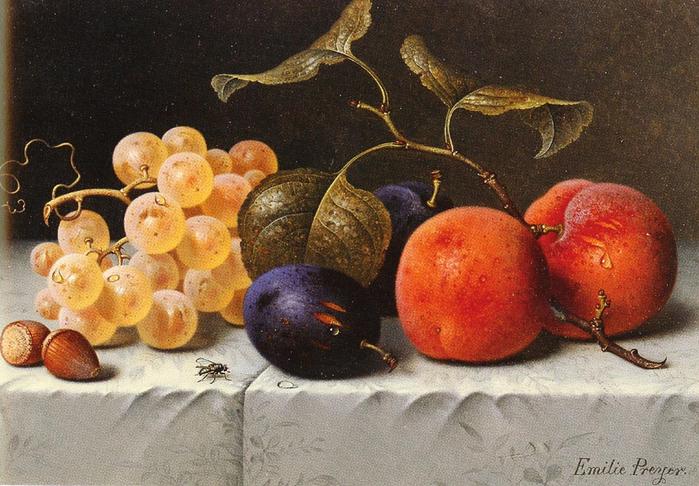 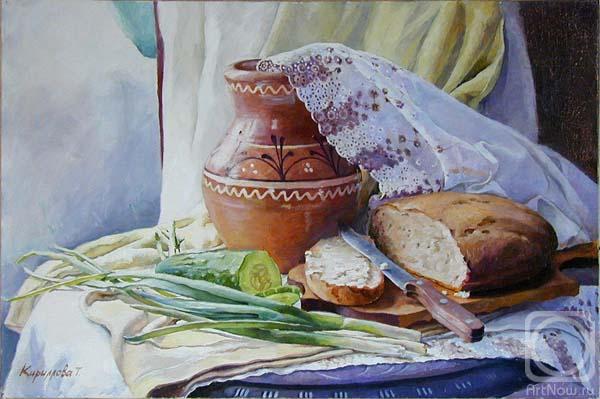 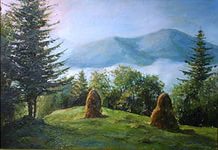 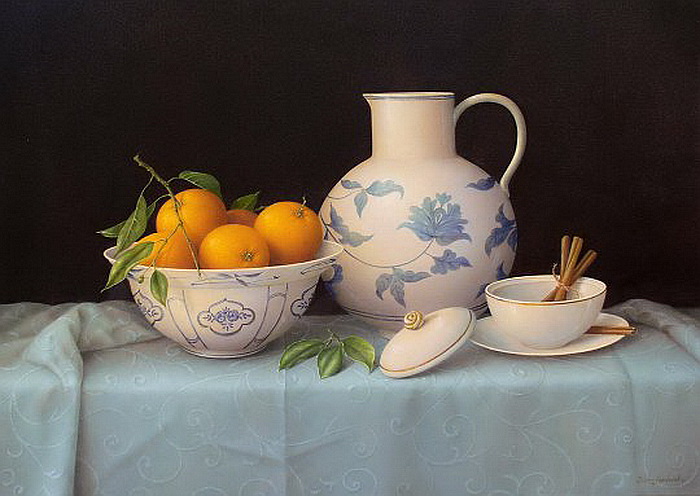 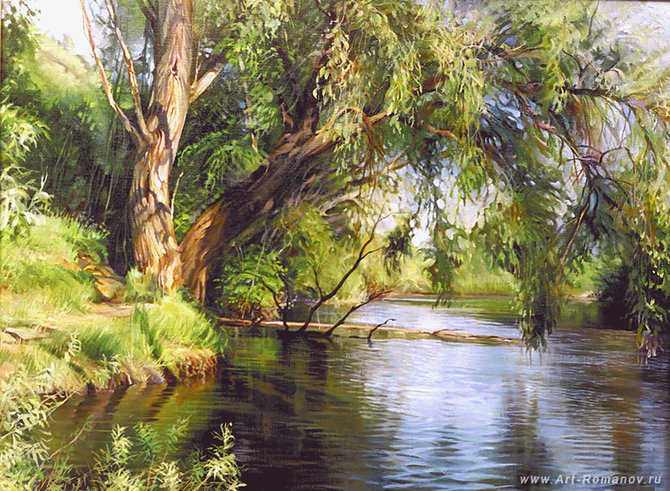 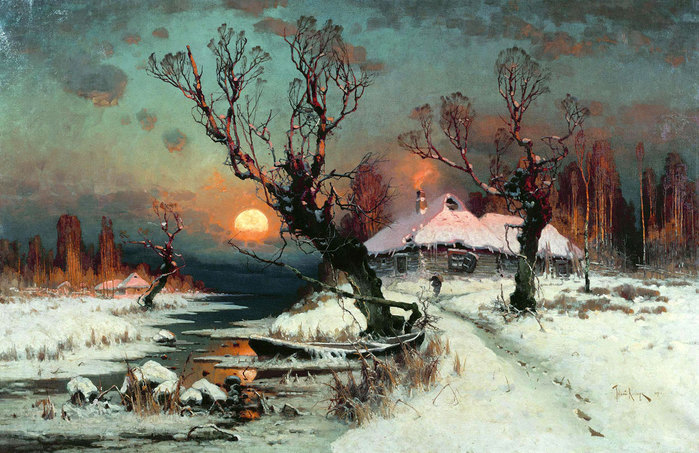 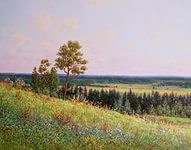 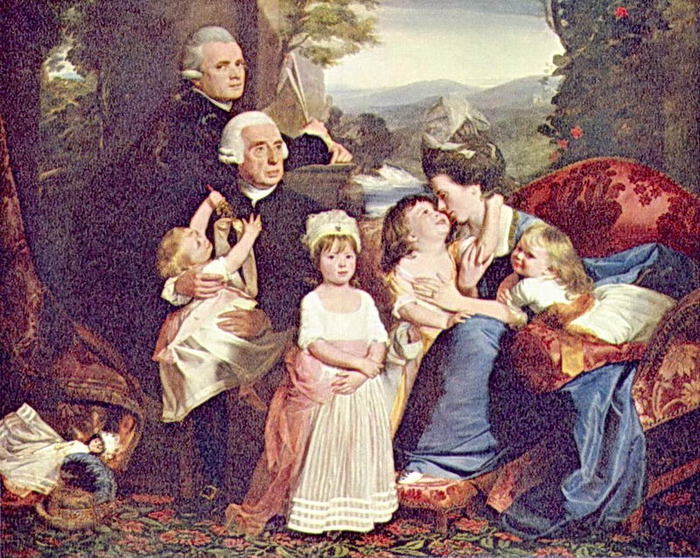 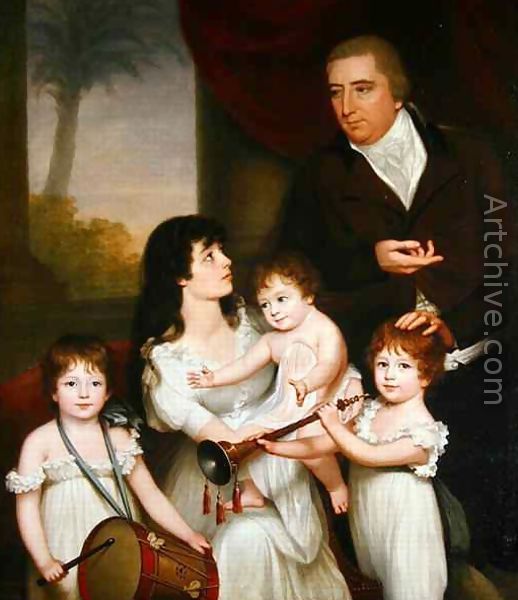 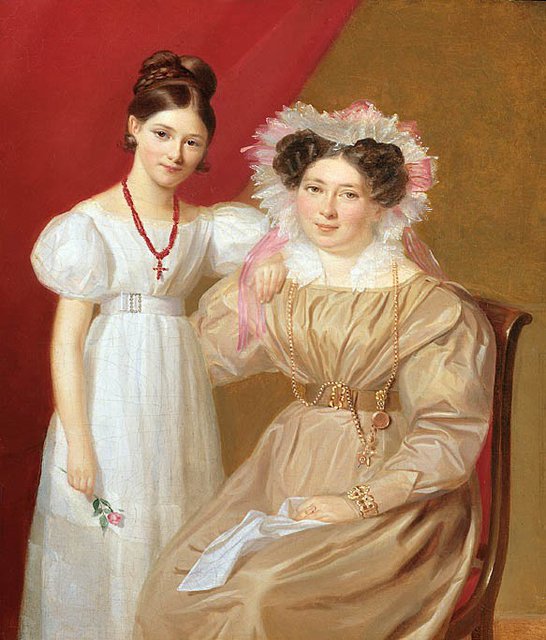 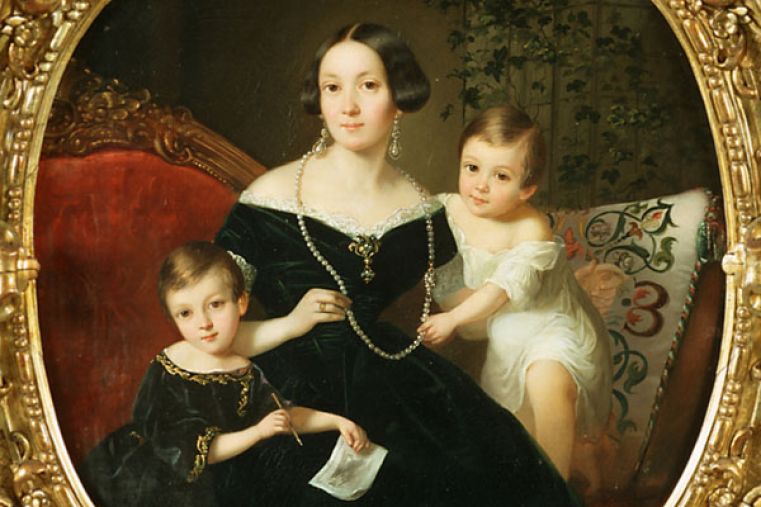 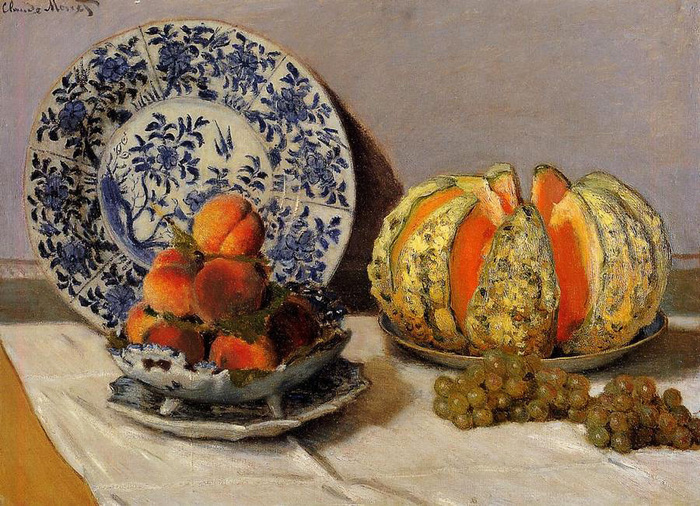 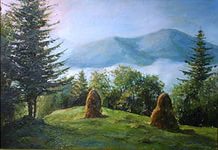 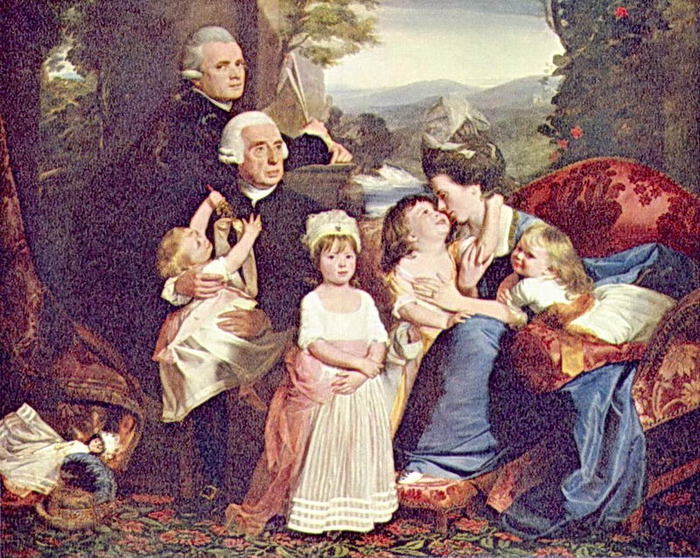 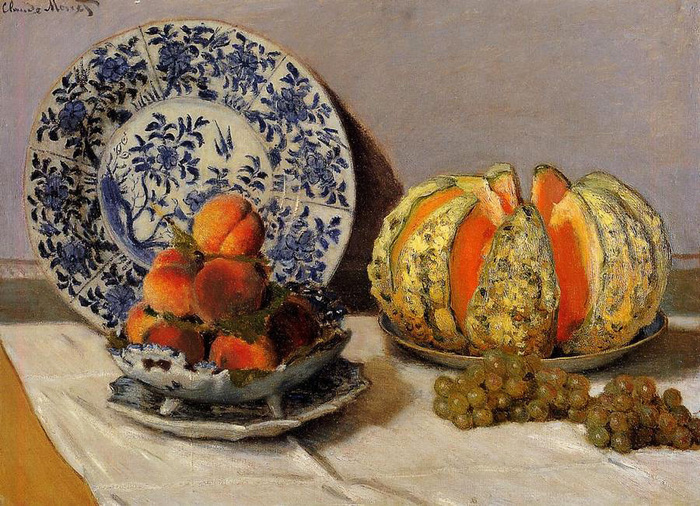 Ответы:1.Пейзаж2.портрет3.Натюрморт